主日崇拜
2023年9月3日
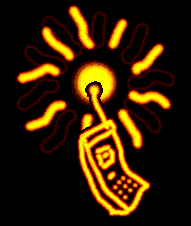 崇拜正在進行中，請關閉你的手機和傳呼機，謝謝合作。
靜默 (會眾靜坐)
詩 篇 19:1-9, 14
1〔大衛的詩、交與伶長。〕諸天述說　神的榮耀．穹蒼傳揚他的手段。 2這日到那日發出言語．這夜到那夜傳出知識。 3無言無語、也無聲音可聽。 4它的量帶通遍天下、它的言語傳到地極。　神在其間為太陽安設帳幕． 5太陽如同新郎出洞房、又如勇士歡然奔路。
6它從天這邊出來、繞到天那邊．沒有一物被隱藏不得它的熱氣。 7耶和華的律法全備、能甦醒人心．耶和華的法度確定、能使愚人有智慧。 8耶和華的訓詞正直、能快活人的心．耶和華的命令清潔、能明亮人的眼目。 9耶和華的道理潔淨、存到永遠．耶和華的典章真實、全然公義。 14耶和華我的磐石、我的救贖主阿、願我口中的言語、心裏的意念、在你面前蒙悅納。
宣召 (會眾起立)
彼 得 後 書 1:3-4
3神的神能已將一切關乎生命和虔敬的事賜給我們、皆因我們認識那用自己榮耀和美德召我們的主． 4因此他已將又寶貴又極大的應許賜給我們、叫我們既脫離世上從情慾來的敗壞、就得與　神的性情有分。
唱詩 一（會眾站立)
HOL#18       你的信实广大
你的信实广大
你的信實廣大，我神我天父，
在你永遠沒有轉動影兒；
永不改變，父神每天施憐憫，
無始無終上主，施恩不盡。

副歌：你的信實廣大，你的信實廣大，
清晨復清晨，更經歷新恩；
我所需用你恩手豐富預備，
你的信實廣大，顯在我身
春夏秋冬四季，有栽種收成，
日月星辰時刻運轉不停；
宇宙萬物都見證造物主宰，
述說天父豐盛，信實，慈愛。

副歌：你的信實廣大，你的信實廣大，
清晨復清晨，更經歷新恩；
我所需用你恩手豐富預備，
你的信實廣大，顯在我身
你赦免我罪過，賜永遠安寧，
你常與我同在，安慰引領；
求賜今天力量，明天的盼望，
從天降下恩典，福樂無窮。

副歌：你的信實廣大，你的信實廣大，
清晨復清晨，更經歷新恩；
我所需用你恩手豐富預備，
你的信實廣大，顯在我身
公禱   （會眾站立）
主禱文
我們在天上的父，願人都尊你的名為聖。願你的國降臨，願你的旨意行在地上，如同行在天上。我們日用的飲食，今日賜給我們。免我們的債，如同我們免了人的債。不叫我們遇見試探，救我們脫離兇惡，因為國度，權柄，榮耀，全是你的，直到永遠，阿們。			
馬太福音6:9-13節
唱詩二 (會眾坐)
HOL#160       主愛在心燃起   HOL#251       復興主工
主愛在心燃起
真神賜大權能，在我軟弱心中，
時刻蒙主保守，恩典不斷湧流；
自有聖靈在心，一切歸主管理，
奇妙慈愛火焰，在我心裡燃起。
救主慈愛火焰，在我心裡燃起，
救主慈愛火焰，在我心裡燃起，
聖靈充滿心靈，榮耀全歸主名，
救主慈愛火焰，在我心裡燃起。

在十架前跪下，我今樂意奉獻，
全放在祭壇上，從今直到永遠；
救主代付贖價，慈聲呼喚我名，
活祭今獻壇上，聖火燃燒不停。
救主慈愛火焰，在我心裡燃起，
救主慈愛火焰，在我心裡燃起，
聖靈充滿心靈，榮耀全歸主名，
救主慈愛火焰，在我心裡燃起。

我無善行可取，惟靠救主應許，
在主裡蒙收留，藉主恩得拯救。
榮耀全歸真神，哈利路亞高唱，
主愛澆灌心中，心靈火焰挑旺。
救主慈愛火焰，在我心裡燃起，
救主慈愛火焰，在我心裡燃起，
聖靈充滿心靈，榮耀全歸主名，
救主慈愛火焰，在我心裡燃起。
復興主工
求主復興聖工，將你權能顯明，
懇求降臨教會當中，為罪破碎傷痛。
求主復興聖工，求主垂聽祈求，
求主賜下聖靈大能，使人得蒙拯救。

求主復興聖工，激發每一顆心，
以五旬節聖靈之火，點燃各人熱忱。
求主復興聖工，求主垂聽祈求，
求主賜下聖靈大能，使人得蒙拯救。
求主復興聖工，求賜喜樂盈盈，
願主熱愛充滿心中，雜質盡被銷鎔。
求主復興聖工，求主垂聽祈求，
求主賜下聖靈大能，使人得蒙拯救。

求主復興聖工，使你眾僕堅強，
痛悔罪過殷勤事奉，好像古時一樣。
求主復興聖工，求主垂聽祈求，
求主賜下聖靈大能，使人得蒙拯救。
求主復興聖工，使你應許得成，
願主基督得著榮耀，成就偉大事工。
求主復興聖工，求主垂聽祈求，
求主賜下聖靈大能，使人得蒙拯救。
歡迎與報告 (會眾坐)
1.  歡迎新來的朋友! 歡迎弟兄姊妹及朋友來參加我們的主日崇拜。請你在散會後到圖書館左邊(201號室)來賓歡迎中心，讓我們更多認識你。
2.  9月16日晚上7點將在母堂舉行華人佈道會，下午4點有晚餐。講員爲鍾端玲教授。請掃描前廳海報上的二維碼進行登記，或在網上登記rochesterccc.org/916meeting。
3.  下週9月10日母堂將恢復午餐。希望大家能夠留下來度過一段團契時光。
4.  9月23日禮拜六上午9點到下午3點母堂大掃除，請大家來幫忙，一起通過打掃教堂服事神。
5.  我們計劃重新開放教會圖書館。請將以前拿走的書拿回來以便重新整理。
6.  母堂將於9月30日禮拜六舉行全教會範圍的中秋節慶祝活動。更多細節即將推出。
7.  下一次受洗典禮將於11月19日主日舉行。如果您有興趣受洗，請聯系我們的牧師或執事會成員。
8.  崇拜講員 	9月10日 英文崇拜	鄧牧師 中文崇拜	錢姚南弟兄 西區崇拜	陳定立傳道
牧禱 (會眾坐)
讀經 (會眾起立)
彼 得 後 書 1:1-10
1作耶穌基督僕人和使徒的西門彼得、寫信給那因我們的　神、和〔有古卷無和字〕救主耶穌基督之義、與我們同得一樣寶貴信心的人． 2願恩惠平安、因你們認識　神和我們主耶穌、多多的加給你們． 3神的神能已將一切關乎生命和虔敬的事賜給我們、皆因我們認識那用自己榮耀和美德召我們的主．
4因此他已將又寶貴又極大的應許賜給我們、叫我們既脫離世上從情慾來的敗壞、就得與　神的性情有分。 5正因這緣故、你們要分外的殷勤．有了信心、又要加上德行．有了德行、又要加上知識． 6有了知識、又要加上節制．有了節制、又要加上忍耐．有了忍耐、又要加上虔敬． 7有了虔敬、又要加上愛弟兄的心．有了愛弟兄的心、又要加上愛眾人的心。
8你們若充充足足的有這幾樣、就必使你們在認識我們的主耶穌基督上、不至於閒懶不結果子了。 9人若沒有這幾樣、就是眼瞎、只看見近處的、忘了他舊日的罪已經得了潔淨。 10所以弟兄們、應當更加殷勤、使你們所蒙的恩召和揀選堅定不移．你們若行這幾樣、就永不失腳。
證道  (會眾坐)
過豐盛的基督徒生活
一、 不斷增加對神的認識二、 不斷增加成聖的質素
一、 不斷增加對神的認識
彼 得 後 書 1:1-10
1作耶穌基督僕人和使徒的西門彼得、寫信給那因我們的　神、和〔有古卷無和字〕救主耶穌基督之義、與我們同得一樣寶貴信心的人． 2願恩惠平安、因你們認識　神和我們主耶穌、多多的加給你們． 3神的神能已將一切關乎生命和虔敬的事賜給我們、皆因我們認識那用自己榮耀和美德召我們的主．
4因此他已將又寶貴又極大的應許賜給我們、叫我們既脫離世上從情慾來的敗壞、就得與　神的性情有分。 5正因這緣故、你們要分外的殷勤．有了信心、又要加上德行．有了德行、又要加上知識． 6有了知識、又要加上節制．有了節制、又要加上忍耐．有了忍耐、又要加上虔敬． 7有了虔敬、又要加上愛弟兄的心．有了愛弟兄的心、又要加上愛眾人的心。
8你們若充充足足的有這幾樣、就必使你們在認識我們的主耶穌基督上、不至於閒懶不結果子了。 9人若沒有這幾樣、就是眼瞎、只看見近處的、忘了他舊日的罪已經得了潔淨。 10所以弟兄們、應當更加殷勤、使你們所蒙的恩召和揀選堅定不移．你們若行這幾樣、就永不失腳。
歌 羅 西 書 2:6-7
6你們既然接受了主基督耶穌、就當遵他而行． 7在他裏面生根建造、信心堅固、正如你們所領的教訓、感謝的心也更增長了。
腓 立 比 書 1:9-10
9我所禱告的、就是要你們的愛心、在知識和各樣見識上、多而又多． 10使你們能分別是非、〔或作喜愛那美好的事〕作誠實無過的人、直到基督的日子．
二、 不斷增加成聖的質素
彼 得 後 書 1:5-8
5正因這緣故、你們要分外的殷勤．有了信心、又要加上德行．有了德行、又要加上知識． 6有了知識、又要加上節制．有了節制、又要加上忍耐．有了忍耐、又要加上虔敬． 7有了虔敬、又要加上愛弟兄的心．有了愛弟兄的心、又要加上愛眾人的心。
8你們若充充足足的有這幾樣、就必使你們在認識我們的主耶穌基督上、不至於閒懶不結果子了。
彼 得 後 書 1:9-10
9人若沒有這幾樣、就是眼瞎、只看見近處的、忘了他舊日的罪已經得了潔淨。 10所以弟兄們、應當更加殷勤、使你們所蒙的恩召和揀選堅定不移．你們若行這幾樣、就永不失腳。
回應詩 (會眾起立)
HOL#391       主，我願像你
主，我願像你
榮耀的救主，我深願像你，這是我禱告，我的盼望；
我甘願捨棄世上的財寶，披戴主基督完美形象。
副歌：主，我願像你，主，我願像你，榮耀的救主，像你純潔；
願你的甘甜，願你的豐盛，願你的聖形深印我靈。

主，我願像你，有憐憫心腸，溫柔和寬恕，慈愛善良；
幫助孤苦者，鼓勵灰心者，領人歸基督，尋找亡羊。
副歌：主，我願像你，主，我願像你，榮耀的救主，像你純潔；
願你的甘甜，願你的豐盛，願你的聖形深印我靈。
主，我願像你，謙遜俯就人，忍耐且勇敢，聖潔柔順；
遇苦待辱罵，能逆來順受，寧自受痛苦，使人得救。
副歌：主，我願像你，主，我願像你，榮耀的救主，像你純潔；
願你的甘甜，願你的豐盛，願你的聖形深印我靈。

主，我願像你，聽我懇求聲，以愛與聖靈充滿我心；
使我作聖殿，合乎你居住，更使我生命配居天府。
副歌：主，我願像你，主，我願像你，榮耀的救主，像你純潔；
願你的甘甜，願你的豐盛，願你的聖形深印我靈。
聖餐 （會眾坐）
使徒信經  （會眾起立）
我信上帝，全能的父，創造天地的主；
我信我主耶穌基督，上帝獨生的子；因聖靈感孕，由童貞女馬利亞所生；在本丟彼拉多手下受難，被釘於十字架，受死，埋葬；降在陰間，第三天從死人中復活；升天，坐在全能父上帝的右邊；將來必從那裡降臨，審判活人死人。
我信聖靈；我信聖而公之教會；我信聖徒相通；我信罪得赦免；我信身體復活；我信永生。阿們。
三一頌 （會眾站立）
讚美真神萬福之根，
世上萬民讚美主恩，
天使天軍讚美主名，
讚美聖父聖子聖靈。
阿們。
祝福 （會眾站立）
默祷 （會眾坐）散会